Home Health Services:
Criteria, Eligibility & Compliance
Tufts Medicine Care at Home
June 2025
What Are Home Health Services?
💉 Skilled healthcare delivered  🏠 At the patient's home.
Supports recovery, chronic illness management, 💪 Independence.
Governed by 🧾 Regulations: CMS, State
CMS Conditions of Participation (CoPs)
Patient rights and responsibilities.
Comprehensive assessment & plan of care.
OASIS
Coordination – IDT and Physician
 QAPI  - Quality Assurance and Performance Improvement
SafetyNet
PIC-Performance Improvement Committee
Emergency preparedness 
Organization 
Patient
Employees
Staffing
Credentialing initial/on-going
CORI
Who Is Eligible for Home Health?
✅ Homebound? As define by CMS
✅ Need for skilled care? (Skilled nursing, PT, OT, Speech)
✅ Face-to-face visit? (90 prior to SOC or 30 days after SOC)
✅ Under plan of care?
✅ Under the care of a physician /allowed practitioner
Homebound Criteria
Leaving home requires considerable effort.
Allowed for limited absences: medical, religious, adult day care.
Brief non-medical outings allowed (e.g., family event).
Medicare-Covered Home Health Services
🩺 Nursing
🏃 PT/OT/ST
🧠 MSW
🧑‍🦯 Aide
🦽 DME (billed separately)
Admission Criteria
Physician referral and plan of care.
Initial assessment within 48 hours.
Plan of care must detail all services, frequency, and goals. Must be related to the referral
Plan of care must be reviewed and signed every 60 days.
60-day recertification required.

(Build a timeline)
Physician referral → Assessment (48 hrs) → Plan of Care → Review every 60 days
Limitations & Non-Covered Services
🚫 24-hour care
🚫 Homemaking and meal delivery (unless medically required)
🚫 Personal care outside aide duties
Discharge from Home Health
Goals achieved or services no longer needed.
No longer meet eligibility (e.g., not homebound).
Patient requests or safety concerns.

(insert flow chart)

Eligibility ends → Safety/Request → Notice provided → Care ends
Discharge from Home Health
HHCCN - Home Health Change of Care Notice 
This notice is used to inform Medicare beneficiaries of changes to their plan of care, such as reductions or terminations of services. It's also used to inform beneficiaries of changes in their plan of care due to a physician's orders or the home health agency's decision to reduce or stop providing services. 




NOMNC - Notice of Medicare Non-Coverage
The NOMNC informs the beneficiary that their care is ending and provides information on how to request an expedited determination from a Beneficiary and Family Centered Care Quality Improvement Organization (BFCC-QIO)
HCCN
NOMNC
Patient Rights & Responsibilities
*Additional Rights and responsibilities are outlined in the patient handbook
Agency Responsibilities
Staff Credentialing (initially qualified and ongoing education)
Timely Service and Coordinated Services.
Compliance with CoPs, QAPI, emergency preparedness.
Timely Service and Coordinated ServiceNotice Of Admission
Legal  documentation
Must be submitted to Medicare with 5 days of SOC
Must leave a copy in the patient’s home.
Timely Service and Coordinated ServiceNotice Of Admission /Consent Forms
Timely Service and Coordinated ServiceNotice Of Admission -EPIC
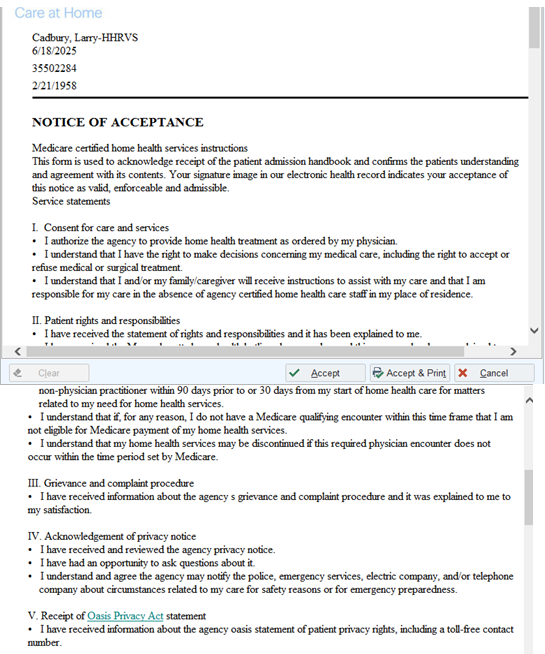 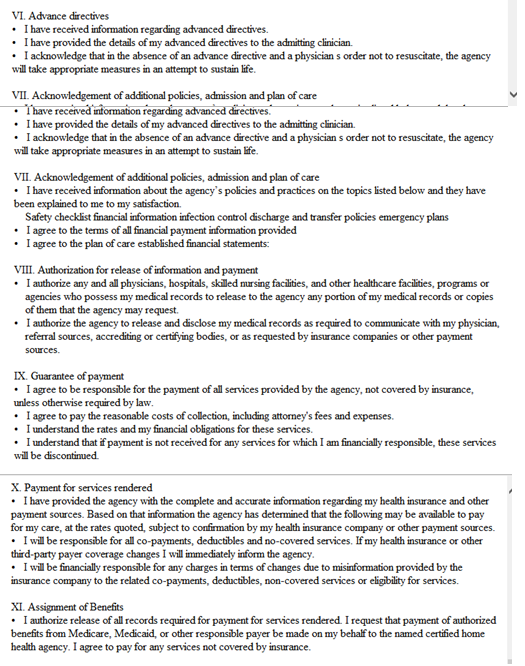 Timely Service and Coordinated ServiceNotice Of Admission -EPIC
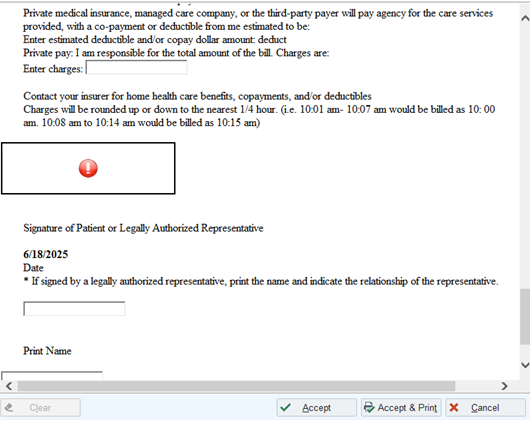 Timely Service and Coordinated ServiceNotice Of Admission  –EPIC/Remote Client
Timely Service and Coordinated ServiceNotice Of Admission –EPIC/Rover
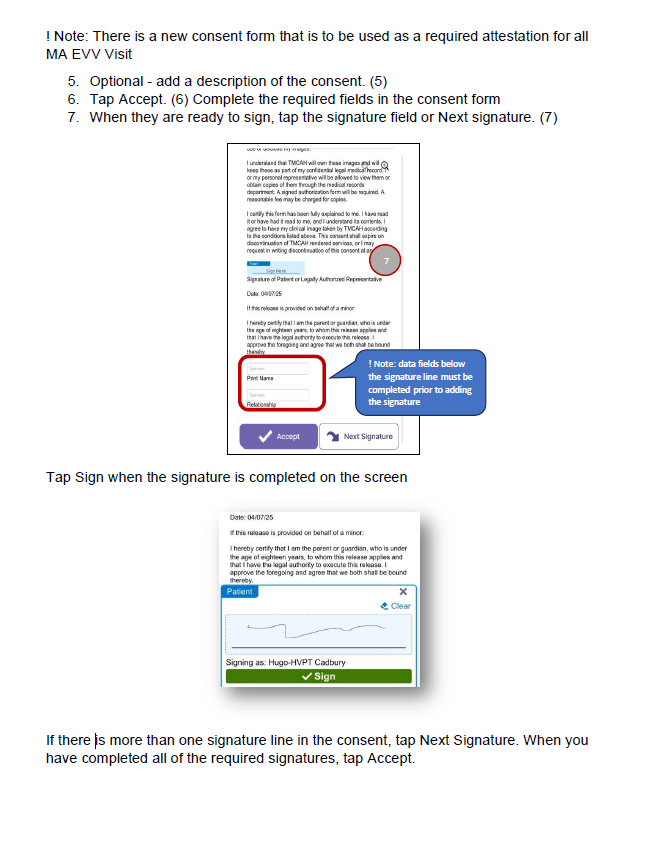 Timely Service and Coordinated ServiceNotice Of Admission –Patient Handbook
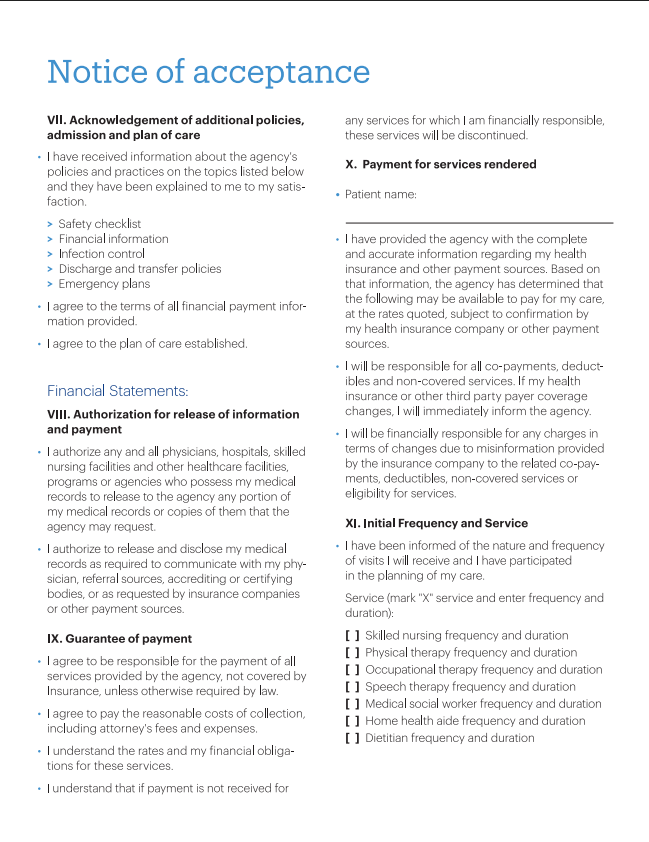 Timely Service and Coordinated ServiceNotice Of Admission –Patient Handbook
Quality Measures & Compliance
OASIS data collection.
HHCAHPS survey results. (should I add SHP link?)
CMS star ratings. https://www.medicare.gov/care-compare/
State audits and reviews.
Emergency Preparedness Requirements
🚨Risk assessment and all-hazards planning.
🏃Evacuation/shelter-in-place protocols.
     Annual training and full-scale exercises.
📞Communication plan with stakeholders.
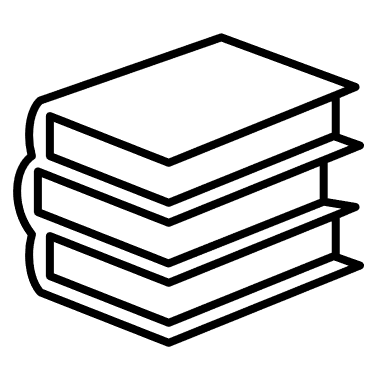 Summary
✅ Eligibility must be met
✅ CoPs guide compliance
✅ Continuous quality improvement
Questions & Discussion